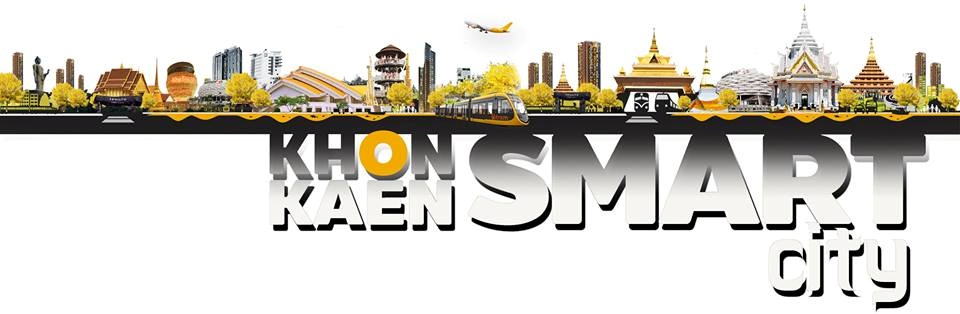 หน้า 1
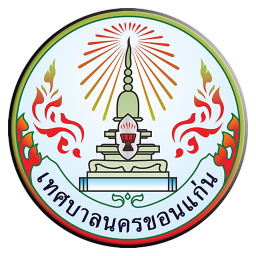 การชี้แจงงบประมาณรายจ่ายประจำปีงบประมาณ พ.ศ. 2567 แผนงานยุทธศาสตร์ส่งเสริมการกระจายอำนาจให้แก่องค์กรปกครองส่วนท้องถิ่น
เทศบาลนครขอนแก่น
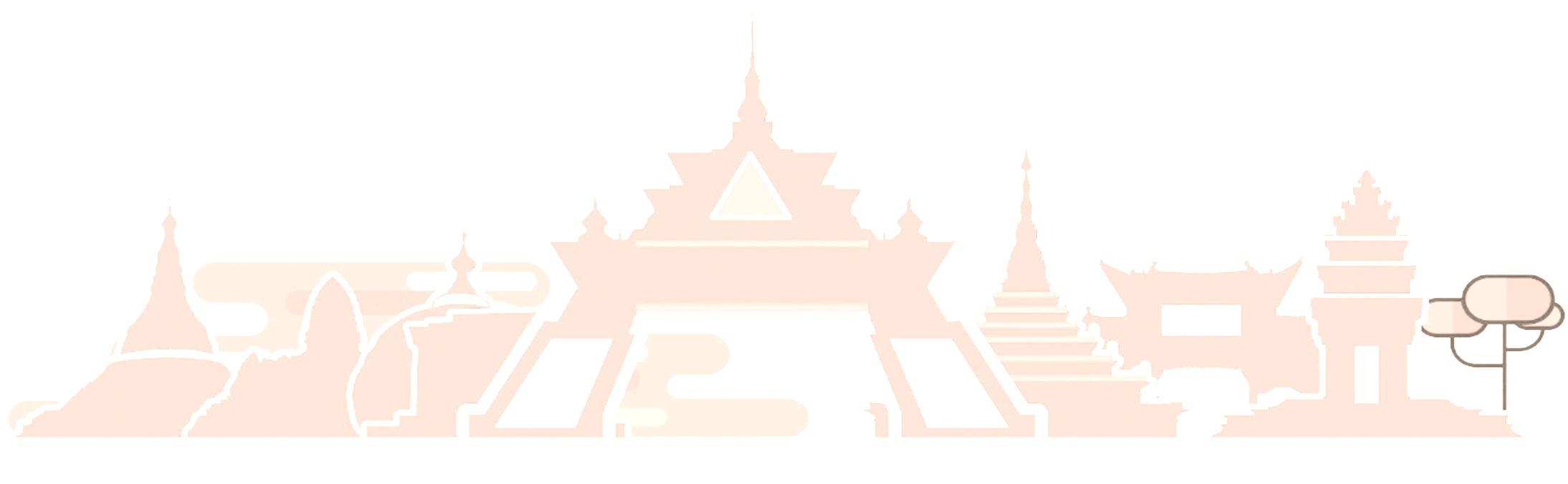 เสนอต่อ
คณะอนุกรรมาธิการพิจารณาศึกษายุทธศาสตร์การจัดสรรงบประมาณรายจ่ายประจำปีงบประมาณ พ.ศ. 2567  
ในคณะกรรมาธิการวิสามัญพิจารณาศึกษาร่างพระราชบัญญัติงบประมาณรายจ่ายประจำปีงบประมาณ พ.ศ. 2567
วุฒิสภา
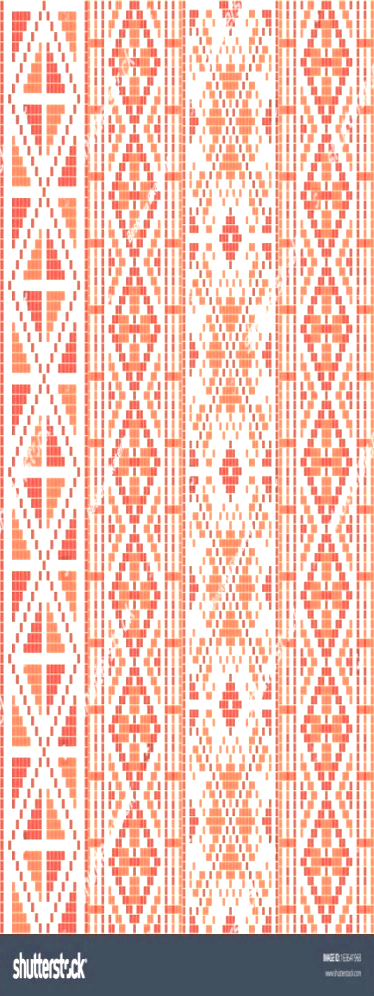 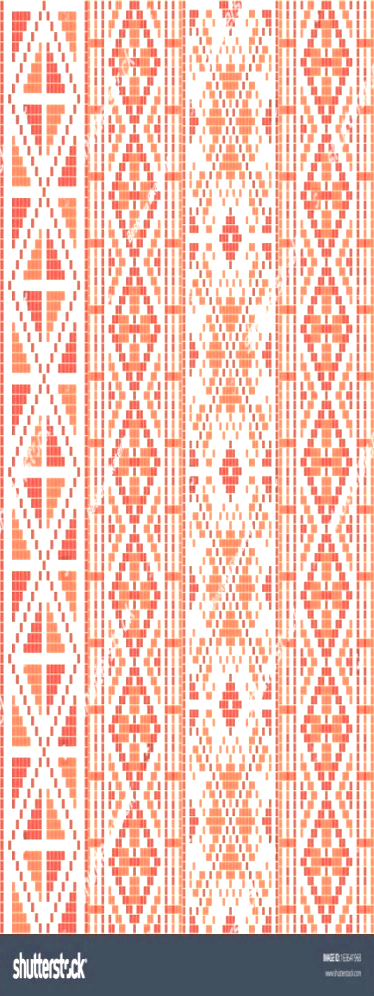 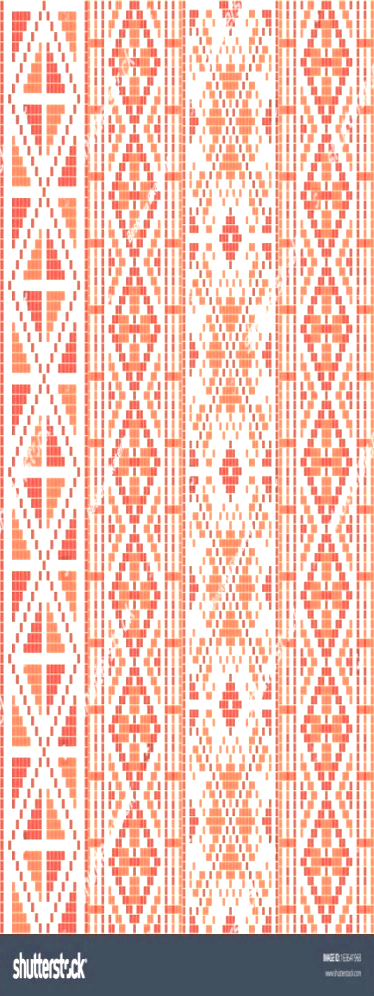 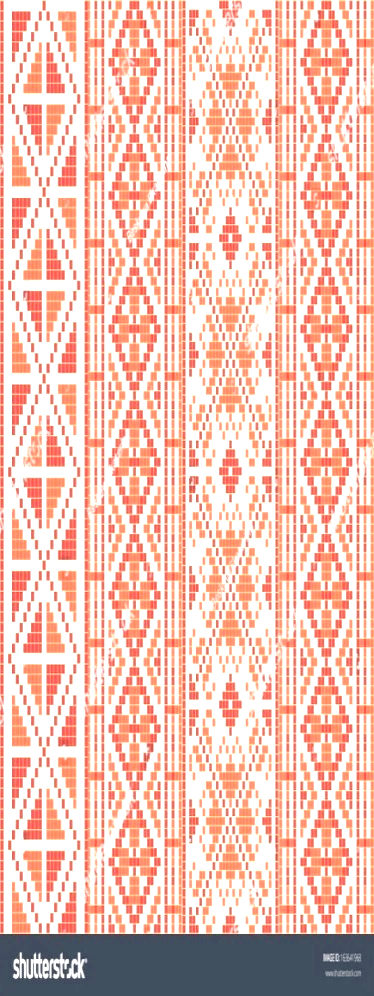 หน้า 2
1. รายนามผู้ชี้แจง
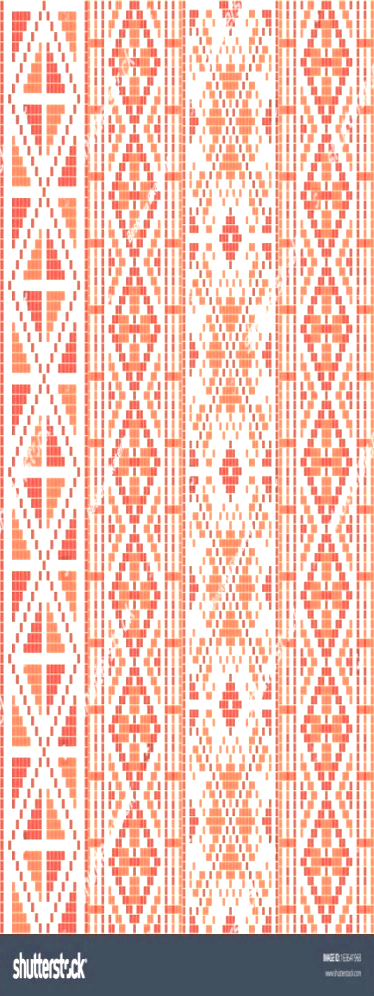 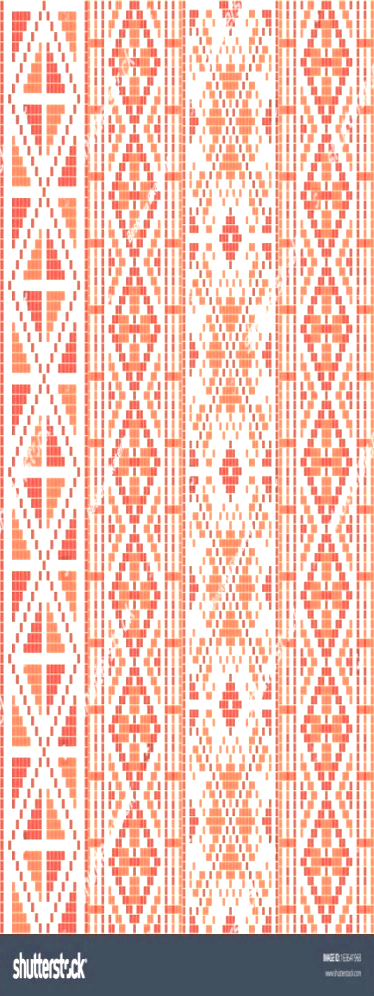 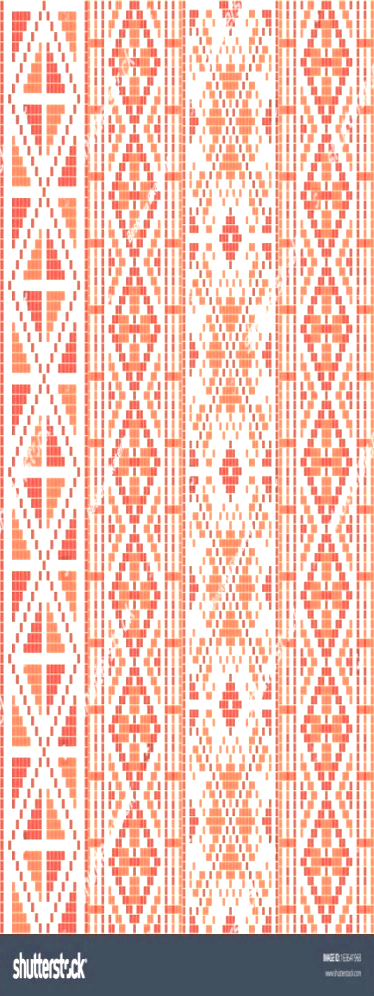 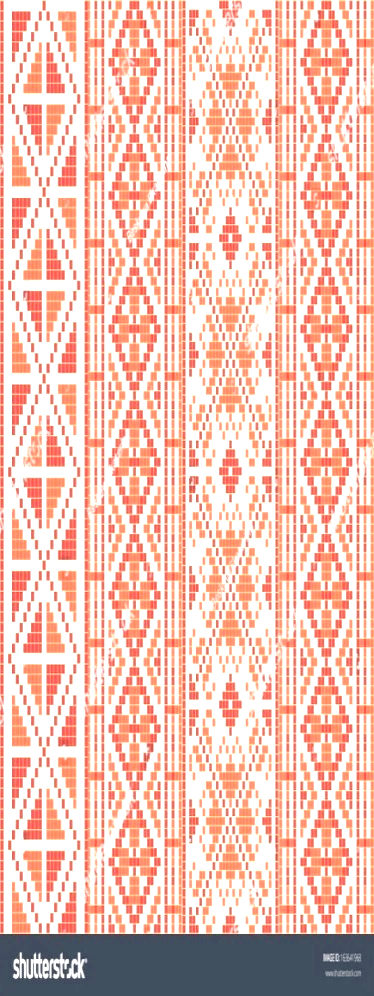 หน้า 3
2.สรุปรายการรายรับ  ประกอบงบประมาณรายจ่ายประจำปีงบประมาณ พ.ศ.2567
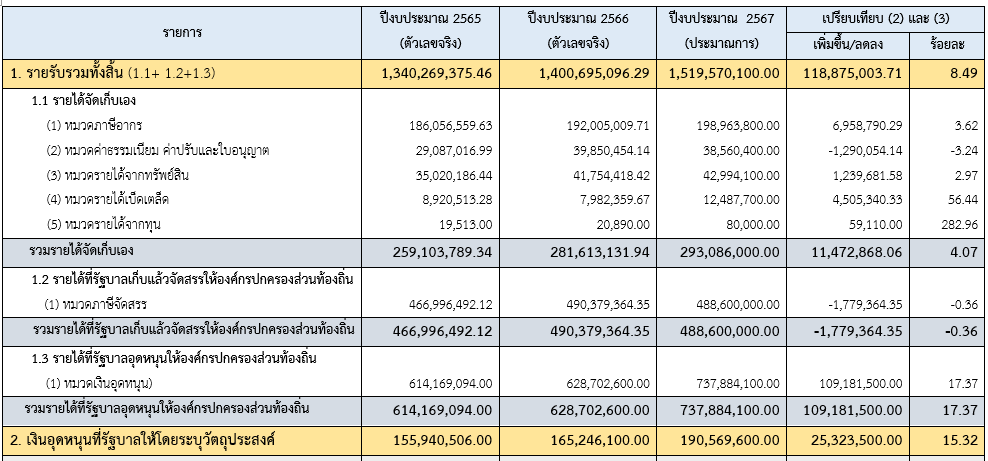 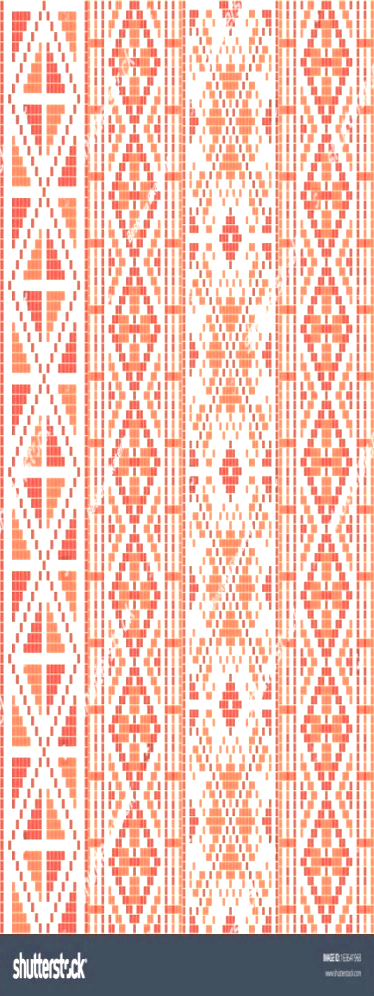 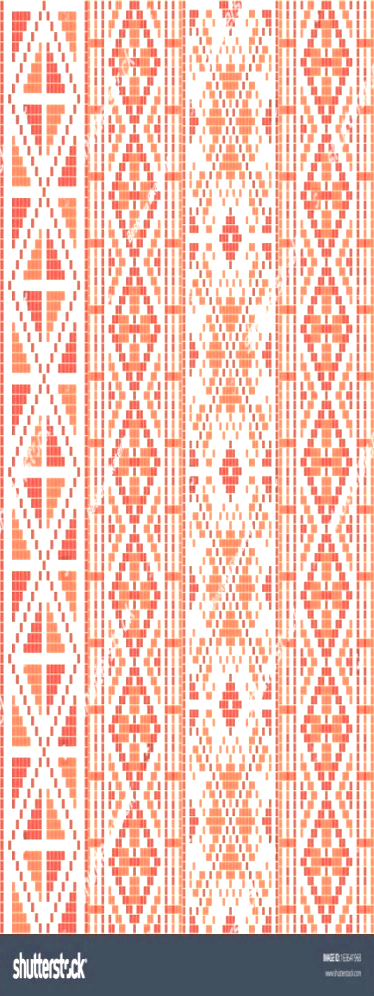 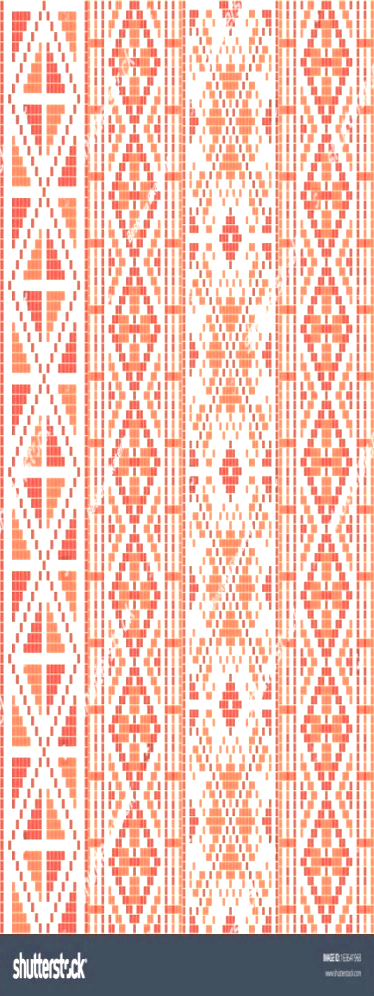 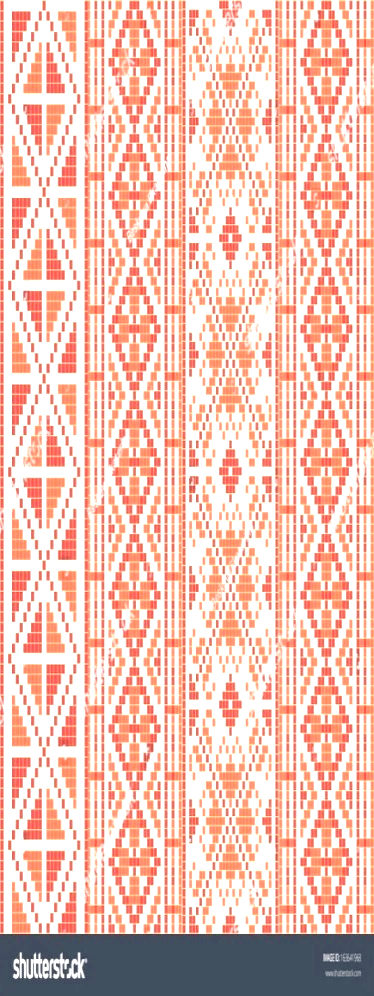 2.สรุปรายการรายจ่าย ประกอบงบประมาณรายจ่ายประจำปีงบประมาณ พ.ศ.2567 (ต่อ)
หน้า 4
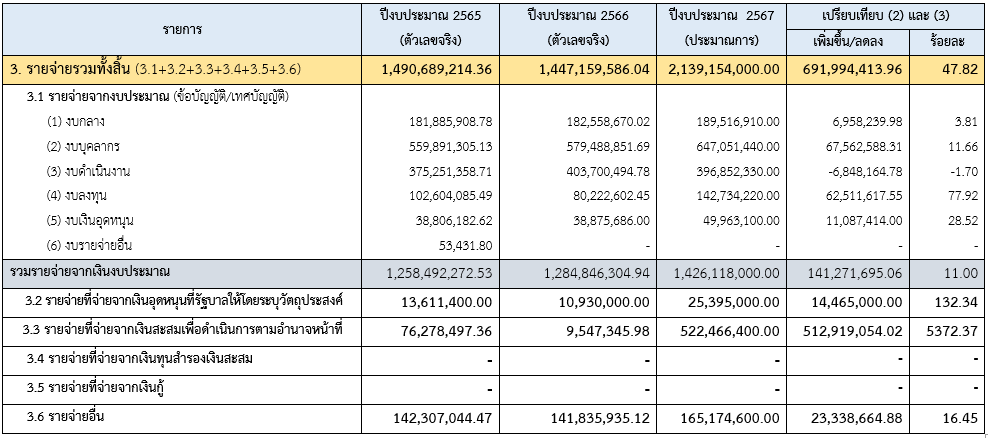 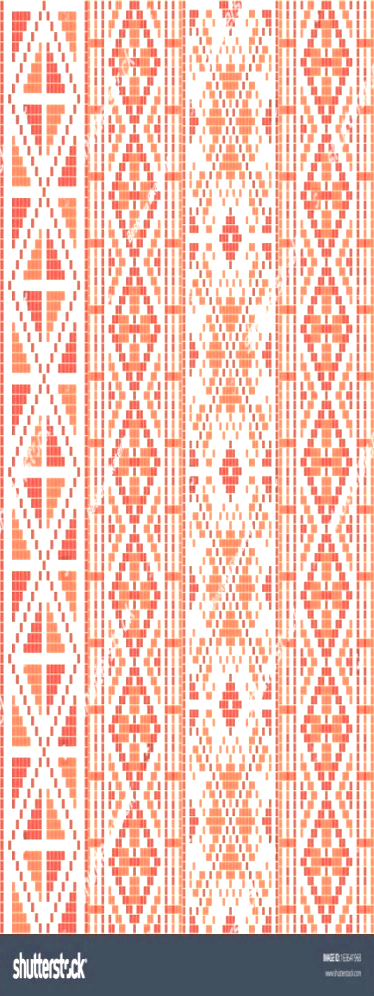 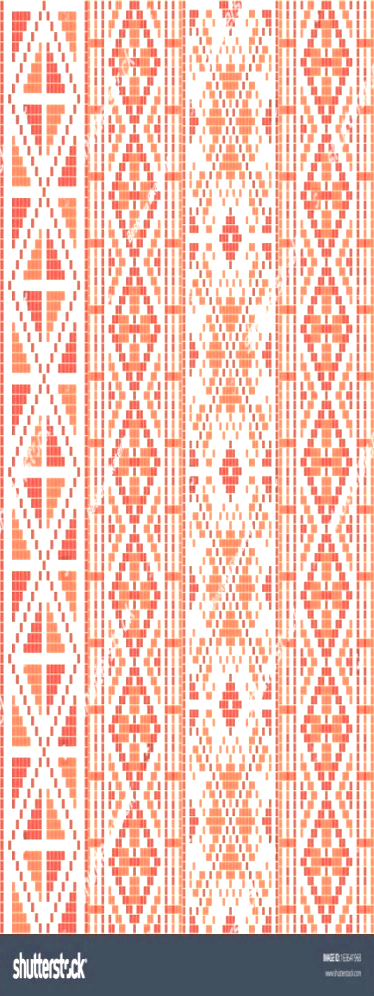 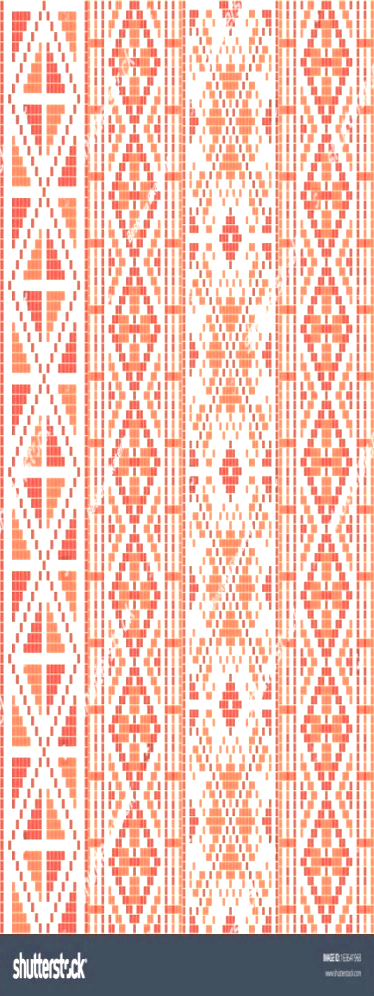 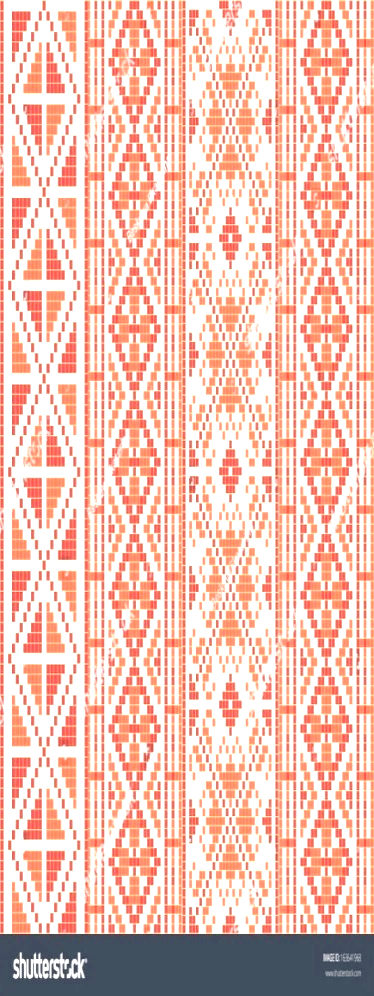 3. แบบสรุปรายการงบประมาณประกอบงบประมาณรายจ่ายประจำปีงบประมาณ พ.ศ.2567
จำแนกตามแผนงานงบประมาณ
หน้า 5
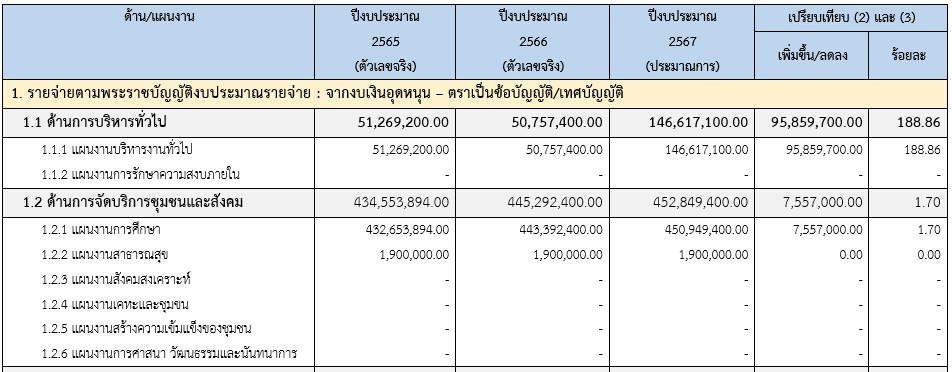 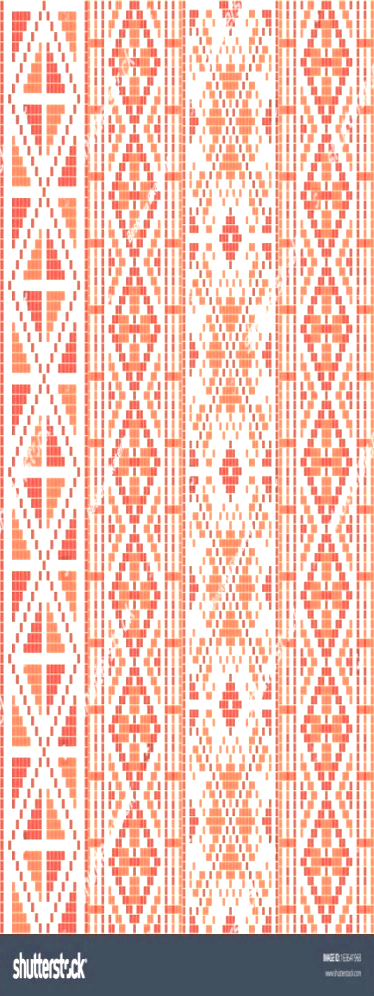 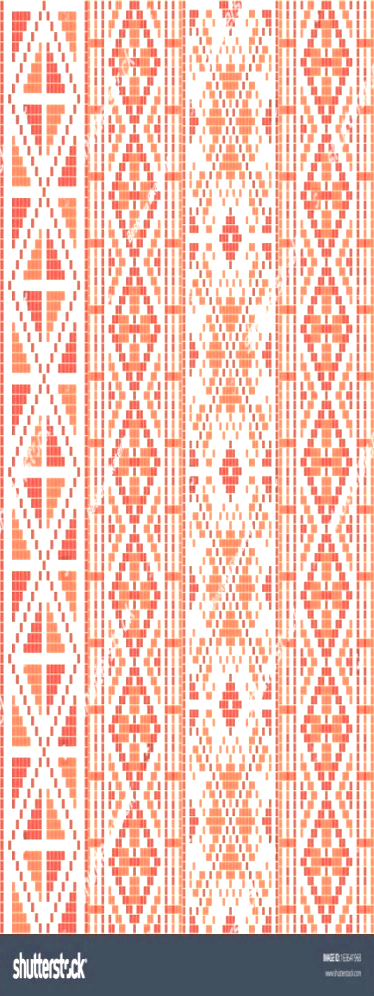 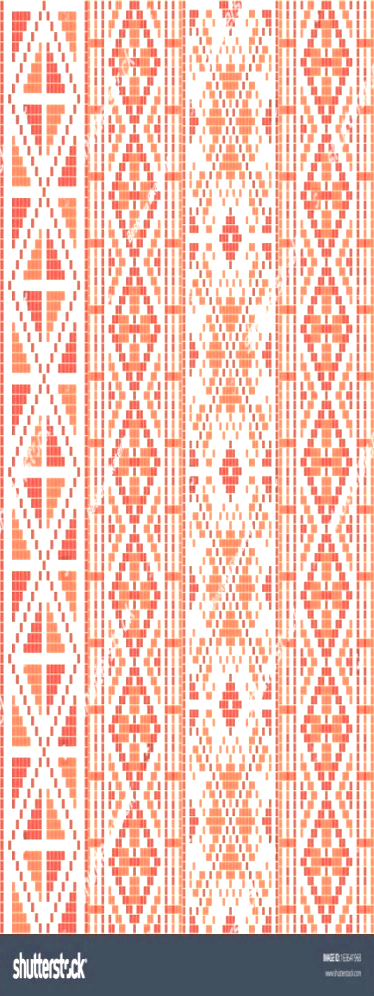 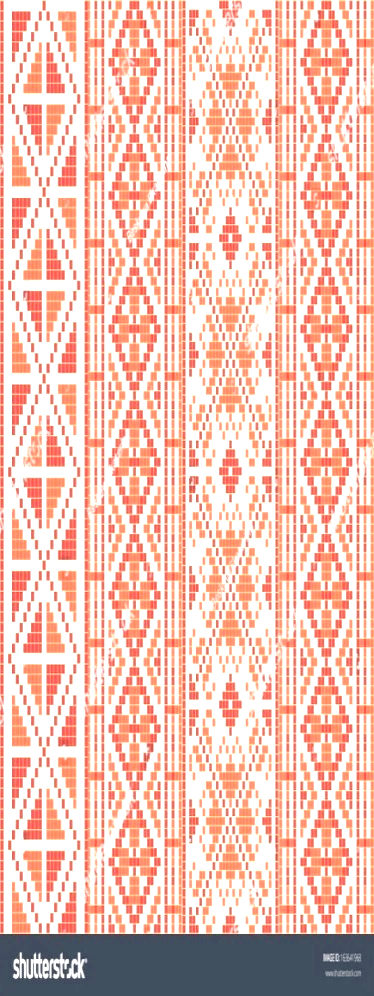 3. แบบสรุปรายการงบประมาณประกอบงบประมาณรายจ่ายประจำปีงบประมาณ พ.ศ.2567
จำแนกตามแผนงานงบประมาณ (ต่อ)
หน้า 6
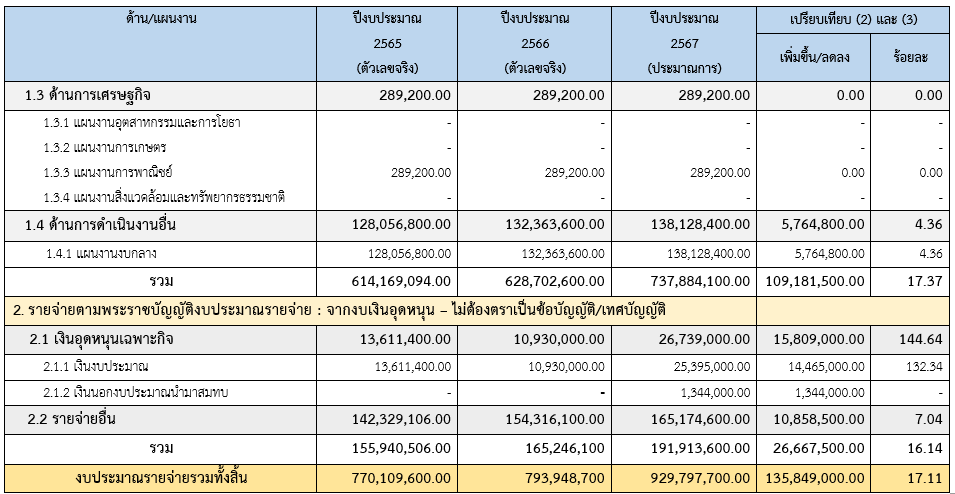 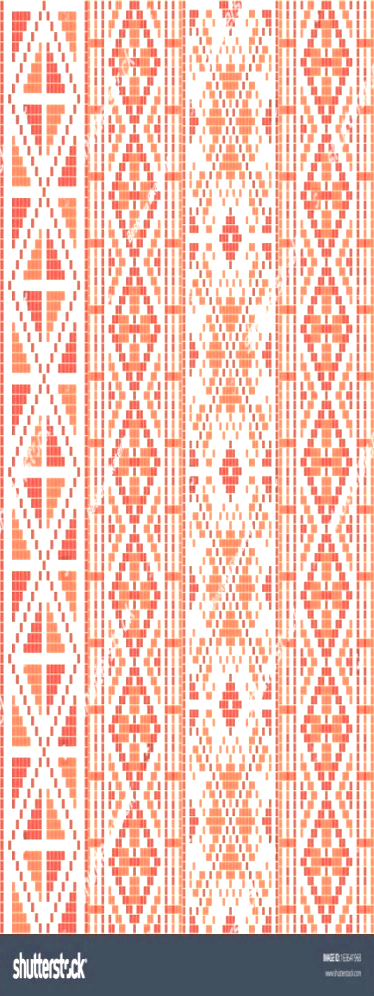 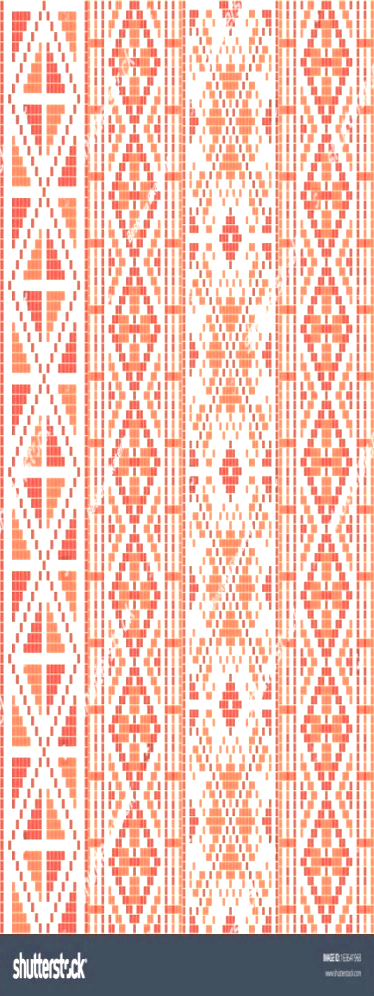 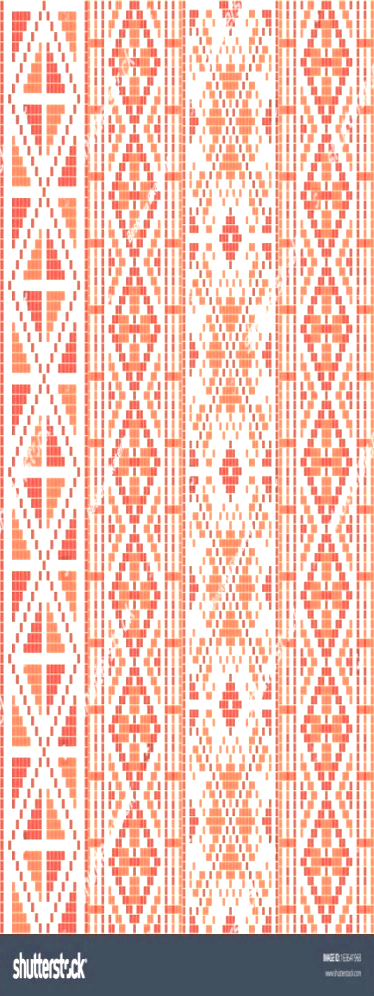 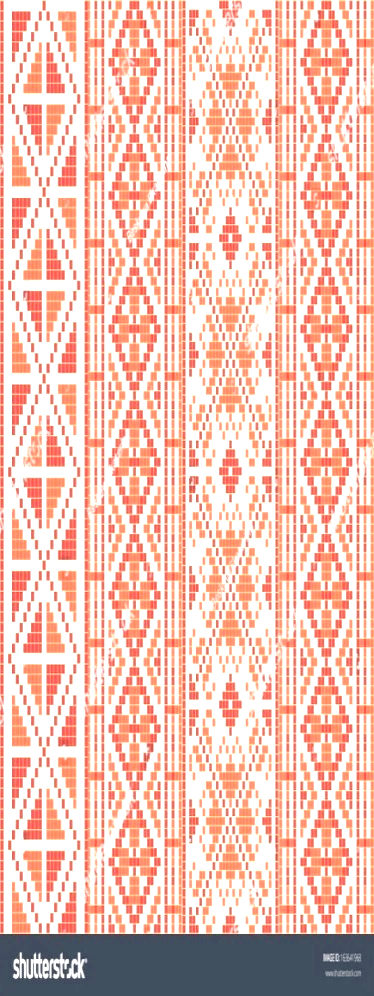 4. แบบรายงานปัญหา อุปสรรค และข้อเสนอแนะ ในการจัดทำงบประมาณ การบริหารงบประมาณ และการติดตามประเมินผล (ถ้ามี)
หน้า 7
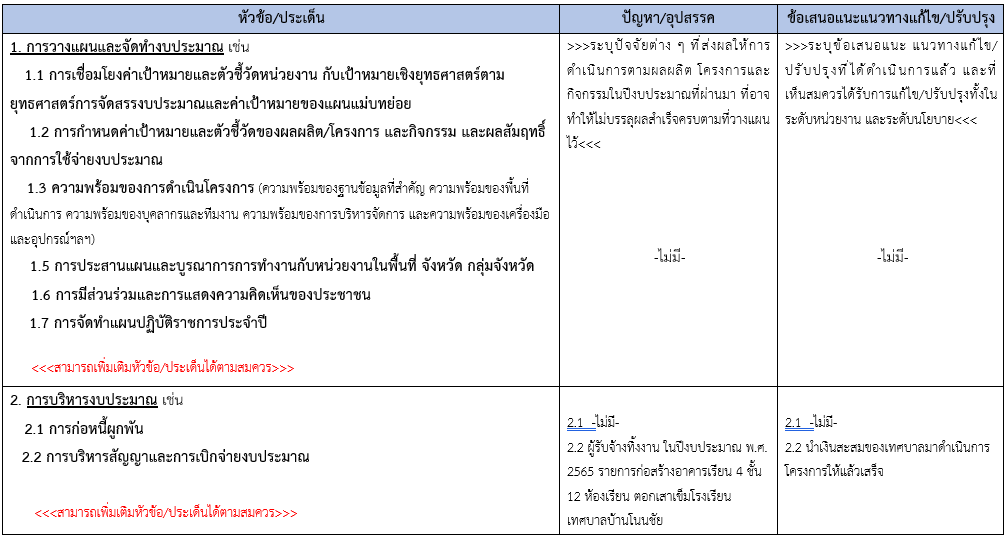 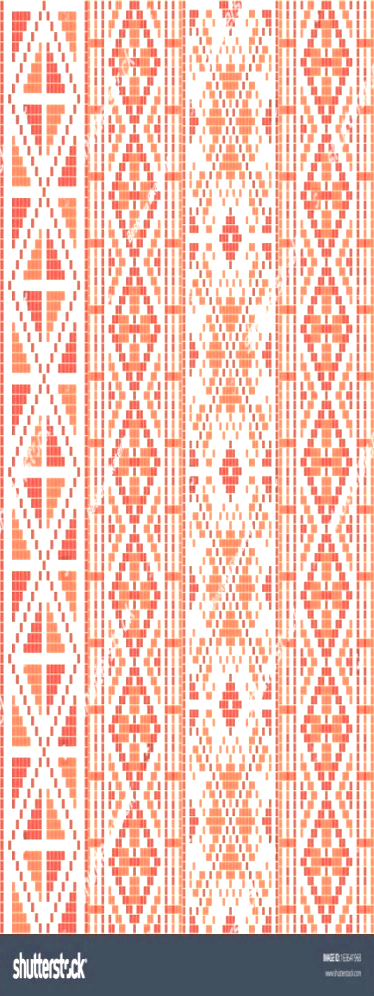 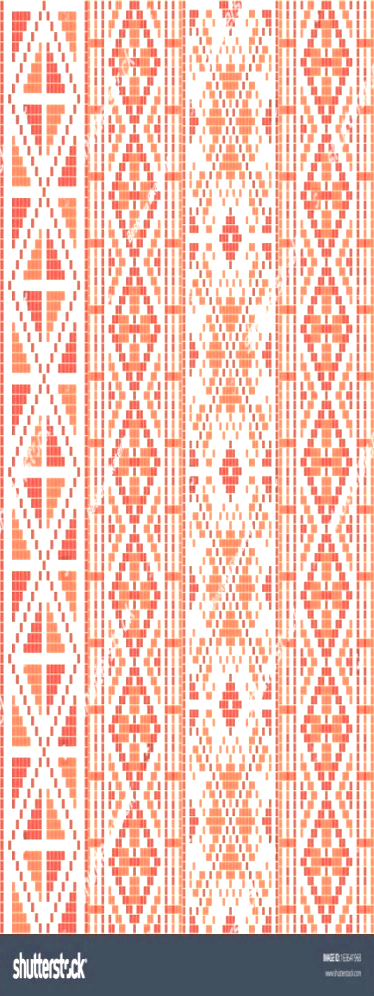 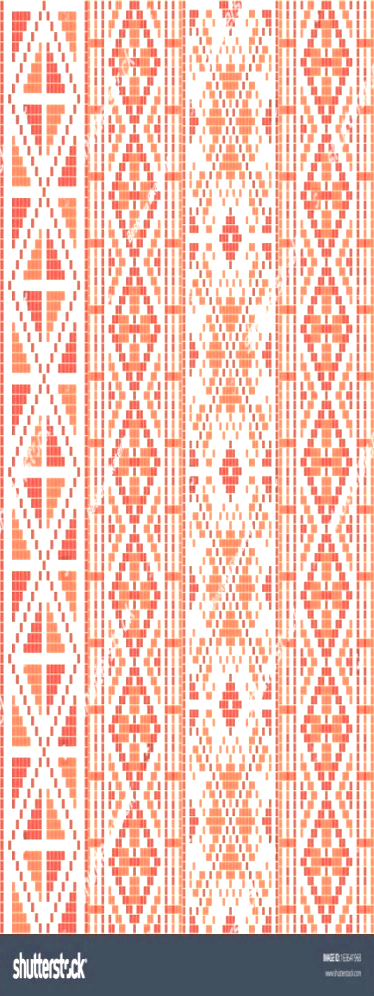 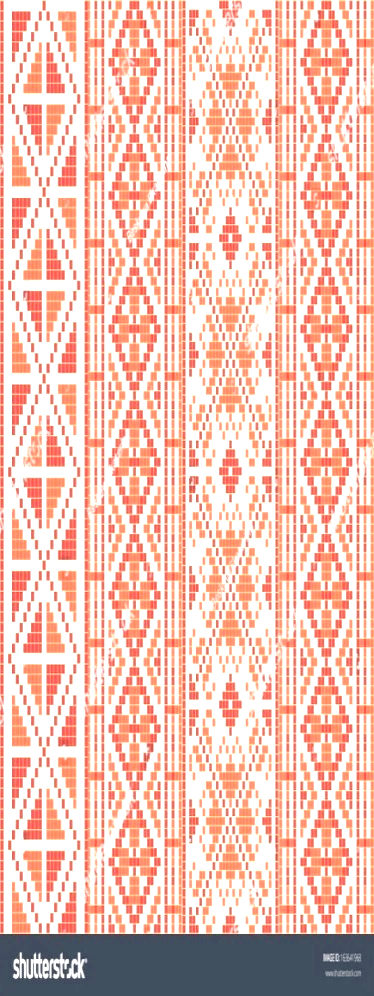 4. แบบรายงานปัญหา อุปสรรค และข้อเสนอแนะ ในการจัดทำงบประมาณ การบริหารงบประมาณ และการติดตามประเมินผล (ถ้ามี) (ต่อ)
หน้า 8
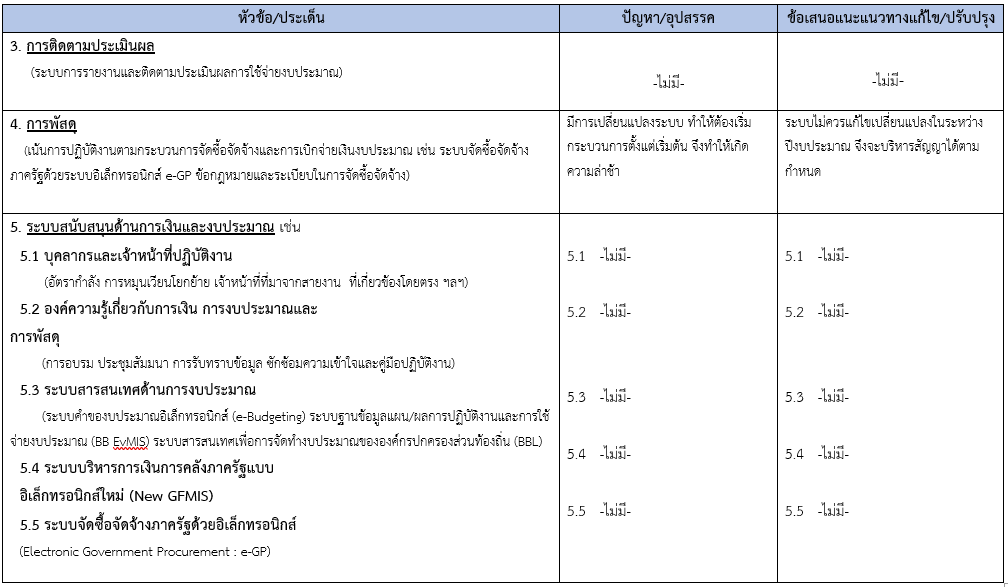 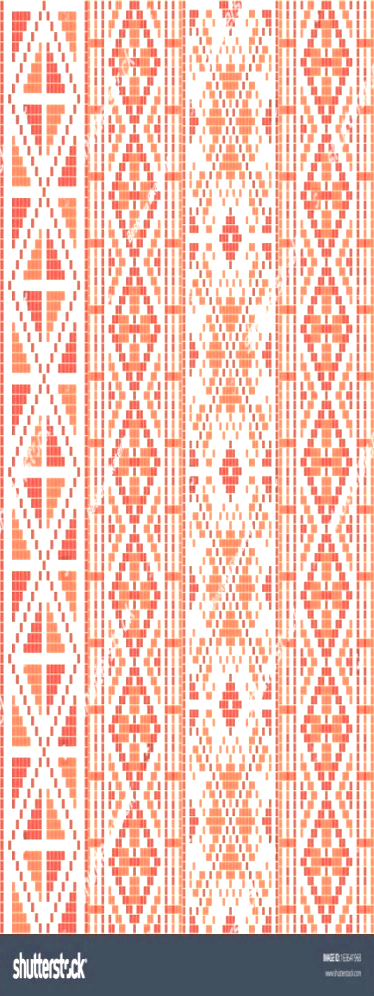 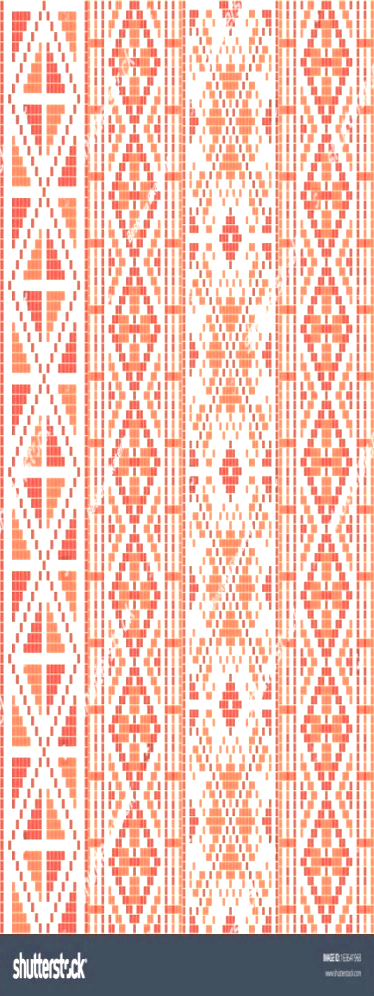 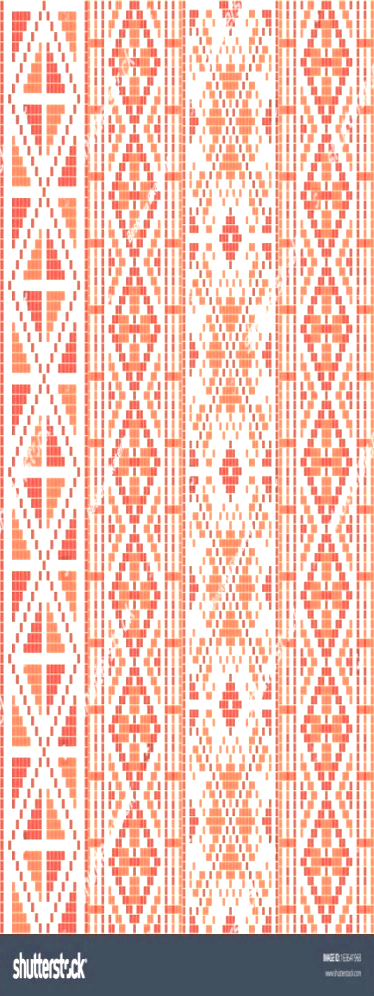 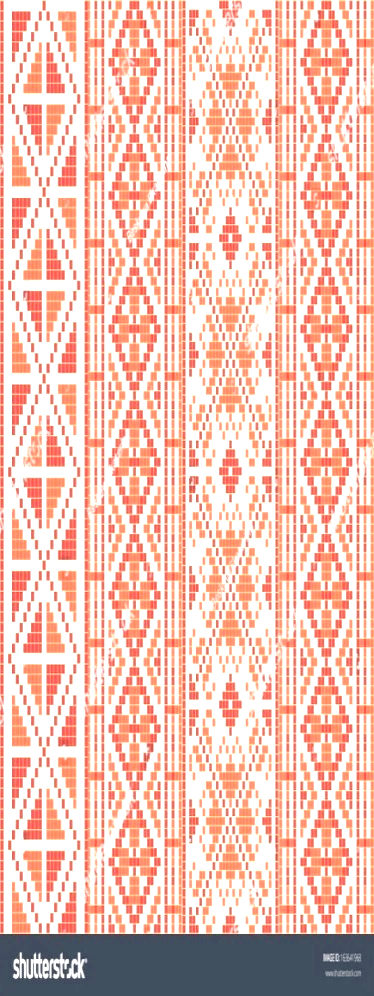 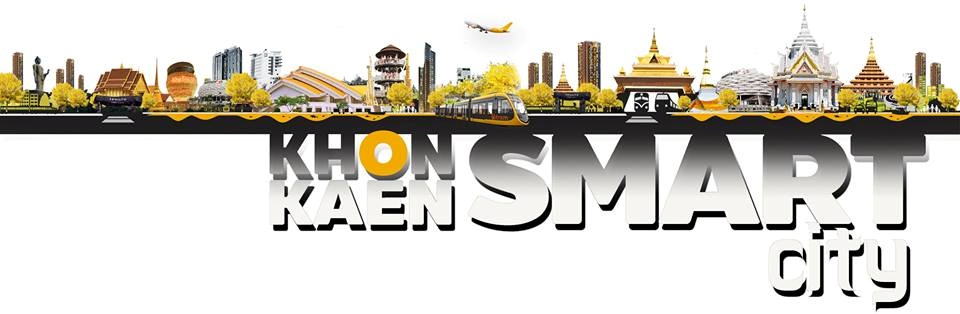 หน้า 6
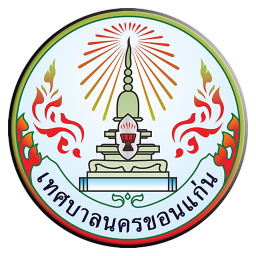 เทศบาลนครขอนแก่น
ขอขอบคุณ
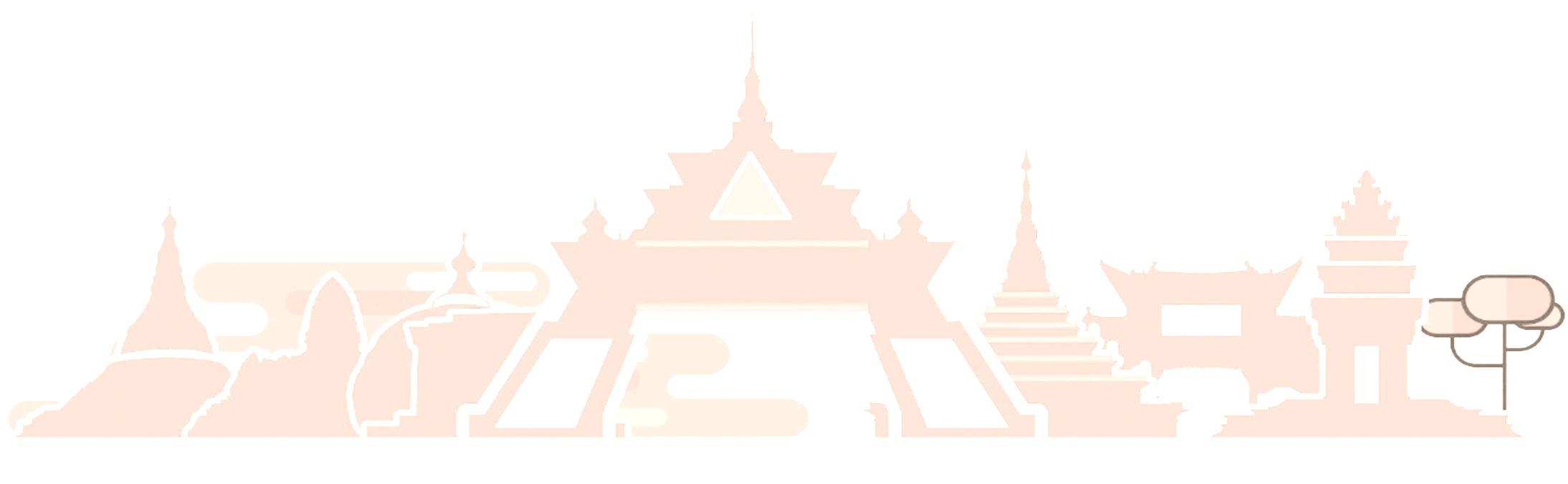 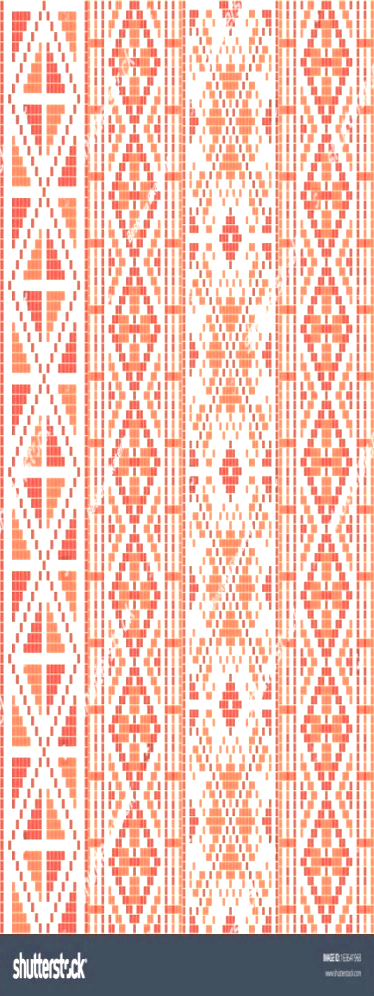 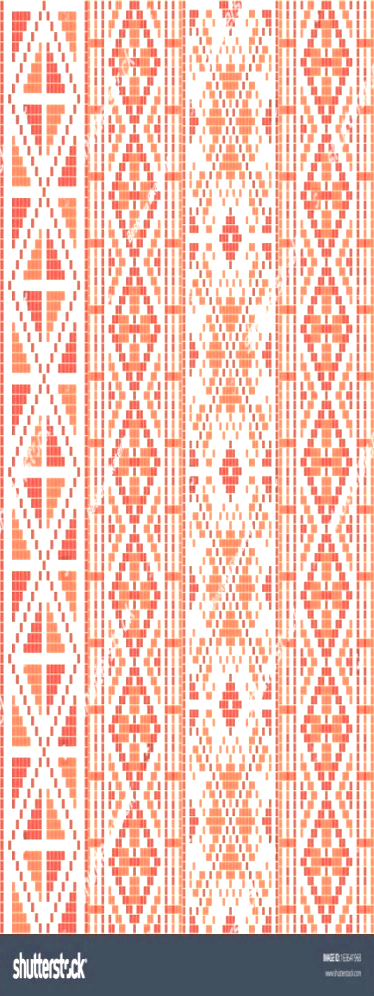 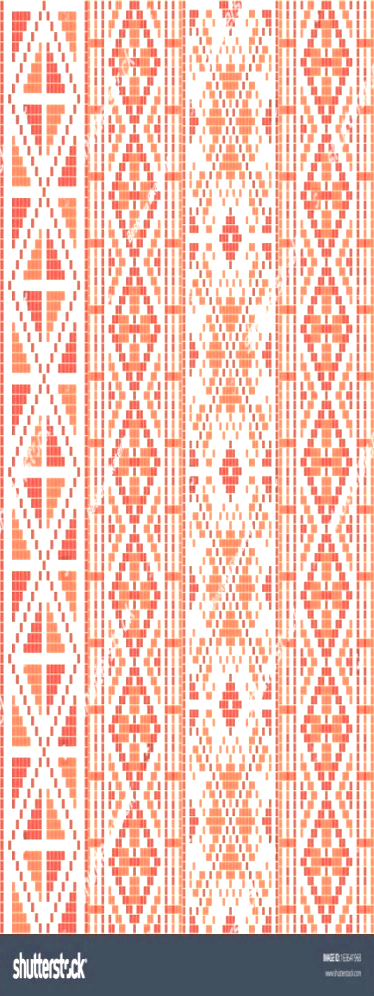 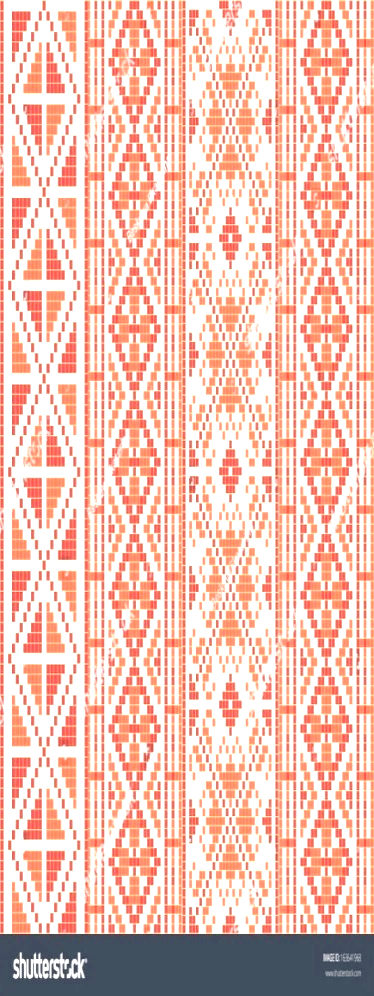